Знакомство
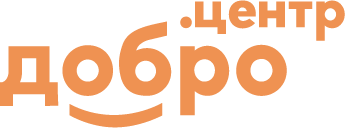 Наименование организации:

Муниципальное бюджетное учреждение дополнительного образования «Княгининский Дом детского творчества»

ID организации на Платформе ДОБРО.РФ: 10062143

Фактический адрес: 
Нижегородская область, г. Княгинино, ул. Ленина, д. 40

Социальные сети организации: 
Официальная группа «Вконтакте» 
Княгининский Дом детского творчества – https://vk.cjm/club177141349 

Площадь вашего помещения: 552 кв. м (53,7 кв.м)
Руководитель: Елена Вячеславовна Чурикова
Лидер команды: Ирина Сергеевна Тюльнёва

Наименование основного вида деятельности согласно ОКВЭД:
Образование дополнительное детей и взрослых
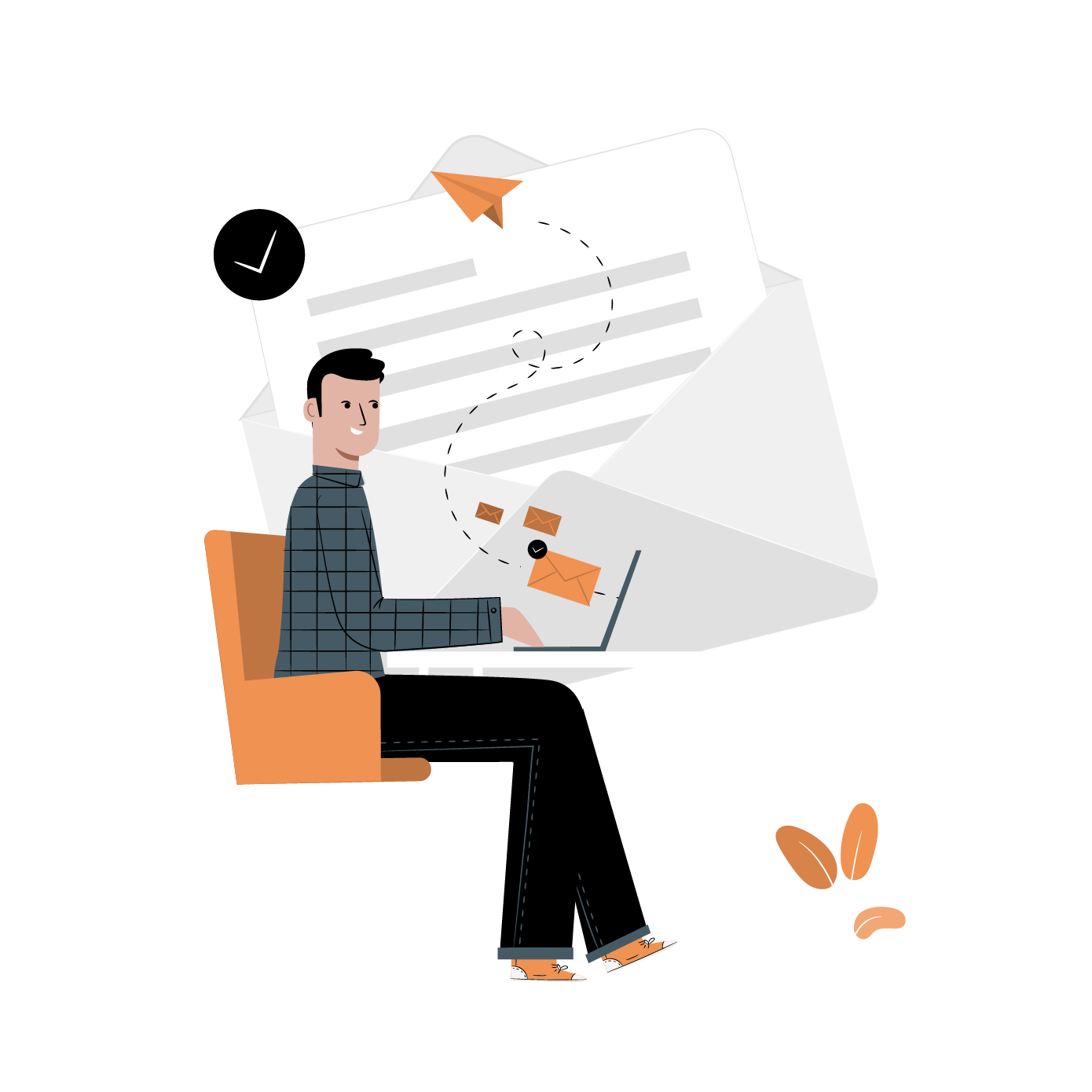 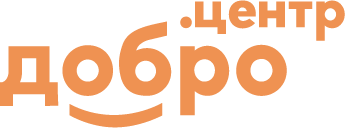 Совершенствование и развитие социально-педагогической системы  учреждения, соответствующей национальному воспитательному идеалу как высшей цели образования, обеспечивающей социальную адаптацию, разностороннее развитие и самореализацию обучающихся, формирование у них ценностей и компетенций для профессионального и жизненного самоопределения
Цели
Чем занимается ваша организация?
Реализация образовательных программ, в результате освоения которых появляется конкретный продукт – собственный проект ребёнка. Виды направленностей: естественно-научная, художественная, социально-гуманитарная, техническая, туристско-краеведческая. Реализация волонтёрской деятельности, творческих и социальных проектов, проведение муниципальных событий, мероприятий, мастер-классов, квестов, образовательных сессий по волонтёрской деятельности, форумов, участие в региональных, федеральных, международных конкурсах и т.д.
Зачем вам Добро.Центр? Мы всегда стремимся к развитию волонтёрского движения. Это – глоток свежего воздуха - новые проекты, площадки. 
Мы продолжим заниматься нашей деятельностью  - помогать людям на более высоком уровне! На базе МБУ ДО «Княгининский ДДТ» планируется отрыть Добро . Центр «Время выбрало нас»
При запуске  Добро .Центра «Время выбрало нас»  обретёт уникальный опыт и знания в развитии добровольческого движения, а также создании условий для самореализации граждан.  Повысить уровень доверия в обществе, усилить взаимодействие с представителями органов власти, обеспечить доступность и прозрачность благотворительной деятельности, снизить уровень преступности, оттока молодёжи за счёт вовлечения граждан в социально-полезную деятельность. культуру «Замалчивания» добрых дел и популяризацию общественно-полезной деятельности. Статус франшизы Добро. Центр повысит значимость и усилит позиции нашей организации на региональном и Всероссийском уровне, поможет в получении грантов, даст возможность участвовать в масштабных проектах АВЦ
Развивать существующие и новые социальные проекты, проводить обучение в школах и организациях, консультировать лидеров-добровольческих организаций, поддерживать волонтёрские идеи активных граждан
С целью повышения эффективности добровольческой деятельности, уровня подготовки волонтёров и развития их компетенций на территории г. Княгинино будут проводиться образовательные программы по разным видам деятельности:
1. Событийное волонтёрство (участие в проведении различного рода мероприятий: культурно-массовых, спортивных, образовательных, массово-благотворительных, официальных и др.); 
2. Волонтёры Победы - курс подготовки волонтёров в сфере патриотического воспитания; организация волонтёрской деятельности (образовательная программа для организаторов и активистов Княгининского муниципального округа; муниципальный слёт активистов РДДМ; мастер-классы «Команда и командные роли»; образовательные семинары для волонтёров Всероссийского проекта «Навигаторы детства»; выездная областная школа волонтёрского  (добровольческого) проекта «Команда «Добро в НиНо»; проведение инструктивно-методических совещаний: создание нормативной базы летней оздоровительной кампании; координация деятельности с различными ведомствами, организациями; 
3. Споритивное волонтёрство (курс подготовки волонтёров для сопровождения массовых мероприятий, прохождения ГТО; 
4. Культурное волонтёрство (курс подготовки волонтёров для организации массовых культурных мероприятий
Чем бы занимался ваш Добро.Центр? Мы будем помогая помогать другим!
Выберите пакет «Стандарт» или «Мастер» (подчеркните ваш выбор)
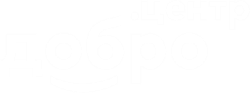 Укажите сервисы и пропишите, кому вы будете их оказывать:
1. Поиск и предоставление помещения для проведения мероприятий – пенсионерам, «серебрянным» волонтёрам, Совету ветеранов Боевых действий в Афганистане и Чеченской Республике и другим категориям
2. Организация взаимопомощи –  Первичной организации общероссийского общественно-государственного движения детей и молодёжи «Движение Первых», команде по воспитанию и взаимодействию с детскими общественными объединениями Всероссийского проекта «Навигаторы детства», ветеранам -наставникам
3. Организация и проведение мероприятий – Управление образования и молодёжной политики администрации Княгининского муниципального округа; МБУК «Культурно-досуговое объединение (РДК, Центральная районная библиотека им. Александра Люкина, районный краеведческий народный музей, детская музыкальная школа), ОГИБДД МО МВД России «Княгининский», Пожарно-спасательная часть №135 ФГКУ «27 ОФПС по Нижегородской области», пенсионерам, Совету ветеранов Боевых действий в Афганистане и Чеченской Республике и другим категориям, ГБУ "Княгининский дом-интернат для престарелых..."
4. Реализация обучающих программ – учащимся и советникам волонтёрского движения  школ Княгининского муниципального округа, студентам вузов, ссузов 
5. Реализация программ мотивации граждан, участвующих в волонтёрских и социальных проектах – школьникам образовательных учреждений
6. Формирование и сопровождение волонтёрских корпусов – учреждениям Княгининского муниципального округа
Базовые сервисы:

1. Информирование граждан и организаторов
2. Консультирование граждан
3. Работа с Платформой ДОБРО.РФ
4. Организация взаимопомощи
При выборе пакета «Стандарт» перечислите 6 сервисов, которые вы выбрали.
При выборе пакета «Мастер»
- 9 сервисов,
3 из которых
из пакета «Мастер».
Перечислите целевые группы, на которых направлена деятельность Добро.Центра, опишите их социально-психологический портрет
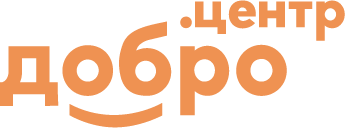 Целевая аудитория
Коммуникация является ключевым аспектом успешного привлечения волонтёров. Разработка коммуникационной стратегии позволяет эффективно донести информацию о Добро. Центре «Время выбрало нас» и привлечь волонтёров через различные каналы связи. Чтобы наш Добро. Центр приобрёл успех и популярность необходимо распространение информации через социальные сети «Вконтакте», «Телеграм-канале»: Княгининский Дом детского творчества. Управление образования и молодёжной политики  администрации Княгининского муниципального округа, Официальная группа Новости Княгинино; сообщества «Волонтёры Победы Нижегородской области», «Время волонтёра», «Новости Княгинино» и организации, через выпуск буклетов, листовок, рекламы, баннеры,  также привлекает дополнительное внимание к реализации Добро. Центра.

Привлечение волонтёров в социальные проекты - это ключевой фактор успеха для каких-либо социальных программ. Эффективные стратегии привлечения, такие как определение потребностей, разработка привлекательных программ, создание коммуникационной стратегии, обучение и мотивация, а также управление и поддержка волонтёров являются важными шагами к успешной активации. 

Значки, визитки, ручки, блокноты, три варианта формы. Это немаловажно для волонтёрского движения. Многие ребята узнают кто мы и откуда по форме. Хотят носить такую же. Это можно сказать одна из форм вовлечения в команду волонтёров.
Поделюсь опытом набора в волонтёрское движение: афиши и объявления ( места ожидания (в кинотеатр, ФОК), доски объявлений, включая учебные заведения, предприятия, библиотеки и другие общественные места). Можно раздавать листовки людям на улицах, различных мероприятиях, в учебных заведениях, чтобы привлечь внимание к нашему тексту, на оборотной стороне листовки желательно напечатать какую-нибудь полезную информацию (календарь на следующий год, план городских массовых мероприятий или школьную подсказку по учебным предметам и т.д.). Агитационные выступления и игровые программы на школьных и родительских собраниях, районных мероприятиях. Выставки и презентации (фотографии, плакаты, публикации газет)
Сейчас есть огромный выбор рол-апов и т.д. На больших районных и городских мероприятиях проведение анкеты-добровольцев, тетрадь для записи в волонтёрское движение. Проведение лекций, тематических бесед, семинаров, мероприятий. Передвижной пункт (украшенный автобус или автомобиль). Работа в интернете.
Реализация данных стратегий позволяет создать сильную базу активных и преданных волонтёров, которые будут содействовать достижению общих целей проекта и улучшению общества.
Я считаю, что «Добро. Центр» необходим нашему городу. Это площадка, где не только дети, но и взрослые, будут собираться для общения и совместной организации помощи тем, кто в этом нуждается. Чем больше неравнодушных людей присоединятся к движению, тем больше добрых дел сделаем для жителей, города, региона!
Набрать волонтёров не сложно. Сложно правильно замотивировать и удержать, но если руководитель горит своим делом, то я думаю, что проблем не возникнет!

«Собраться вместе – это начало. Держаться вместе – это прогресс. Работать вместе – это успех!»
                                                                                                                                                                                                                  Генри Форд
Коммуникационная стратегия
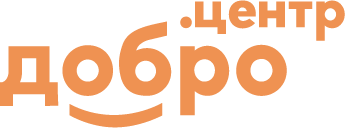 Пользуясь материалами вебинара, опишите коммуникационную стратегию вашего Добро.Центра
Совместное проведение мероприятий, мастер-классов ,кейс-чемпионатов, форумов, участие в конкурсах, слётах и т.д. 
Организация встреч, с целью патриотического воспитания подрастающего поколения
Сообщество
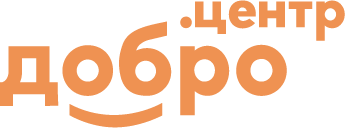 Перечислите сообщества,  с которыми будут системно работать в рамках Добро.Центров
Команда
Перечислите членов вашей команды и опишите роли, функции и закрепленные сервисы за конкретным человеком.
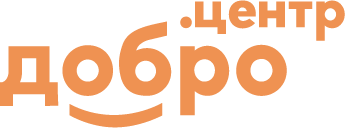 Финансирование и организационная модель Добро.Центра
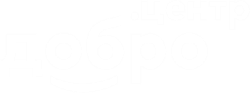 Муниципальное бюджетное учреждение дополнительного образования «Княгининский Дом детского творчества»
Укажите, какая организация является учредителем Добро.Центра:
Опишите основные источники для получения финансирования, какие потребности они могут закрыть, опишите пошаговый план, чтобы получить это финансирование
Взаимодействие с партнерами
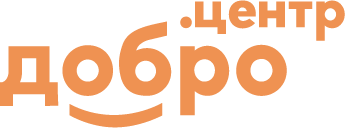 Смешанный тип – самый популярный на данный момент, за счёт своего удобства и универсальности
                                                                                                         Высокая материально-техническая оснащенность Доброю Центра позволит обеспечить качественную реализацию сервисов.
Пространство и брендинг
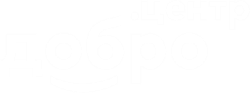 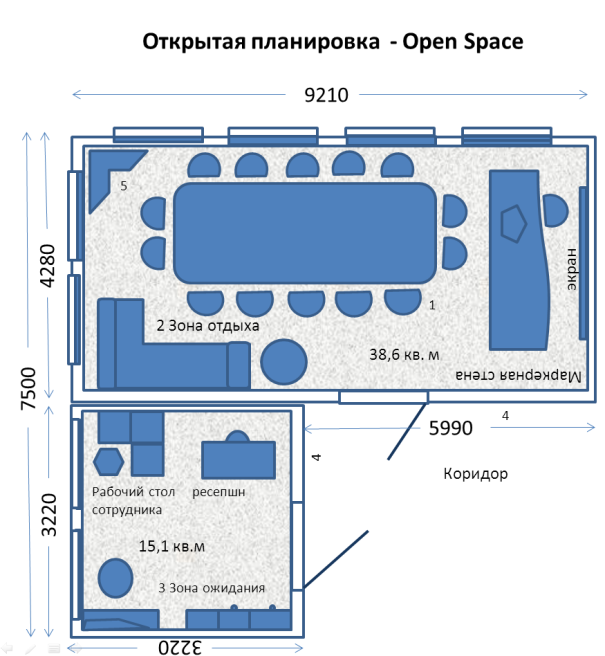 Смешанный тип – самый популярный на данный момент, за счёт своего удобства и универсальности
Высокая материально-техническая оснащенность Доброю Центра позволит обеспечить качественную реализацию сервисов. 

1 – лекторий, для проведения обучающих мероприятий.
Помещение оборудовано техникой для трансляции презентационных материалов, дискуссий, решения бизнес-процессов и решения стратегических задач, с комфортными местами для обучающихся
2 – Зона коворкинг-пространство, место отдыха для сотрудников и гостей Добро.Центра, где они могут перекусить, отвлечься от работы или обсудить важные вопросы за чашкой кофе
3 – Зона ожидания интегрированная с зоной ресепшн с диваном, книжной полкой, журнальным столиком, где размещаются информационные материалы: статистические данные о развитии добровольчества, описание социальных проблем, информация об организациях, занимающихся благотворительностью, добровольчеством и гражданскими инициативами на территории, анонсы предстоящих событий Добро. Центра.
4 – Арт-объект. Дизайн стены с логотипом Добро. Центра, чтобы каждый увидев этот логотип понимал – тут он сможет помочь городу, округу, области, всей стране! А так же получить поддержку в реализации своего социального проекта и найти команду единомышленников. Приветственная зона «Самое время для добрых дел»
5 –  Подставка под композиции
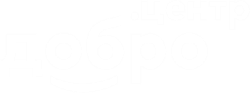 Слайд № 11
Долгосрочная стратегия развития Добро.Центра
План развития